Leidinggeven voor middenkader les 3
Leiding geven aan en in een veranderende organisatie
Verander management
Er zijn meerdere wegen die naar Rome leiden
Dat wil zeggen er zijn meerdere manieren en fases in veranderen maar:
Er zijn maar twee manieren waarop we denken: dual processing.
Tweevoudige procesverwerking
Er zijn 5 Fases waarin het veranderproces plaats vindt.
Trans-theoretische model
Tweevoudige procesverwerking
4 aannames:
Aanname 1:
Er zijn twee nogal uiteenlopende manieren van denken
Aanname 2:
Omgevings- en persoonlijkheidsfactoren beïnvloeden de manier van denken
Aanname 3:
Overtuigingsmiddelen zullen verschillende effecten hebben
Aanname 4:
Beïnvloeding die beklijft in de tijd voorspelt meer over het gedrag
Tweevoudige procesverwerking
Aanname 1:
Er zijn twee nogal uiteenlopende manieren van denken
1: systematische
Dit denkproces is actief, creatief, alert en “feitelijk”
Voorbeeld op basis van argumenten
2: heuristische
Dit denkproces is vluchtig en oppervlakkig
Voorbeeld op basis van gevoel
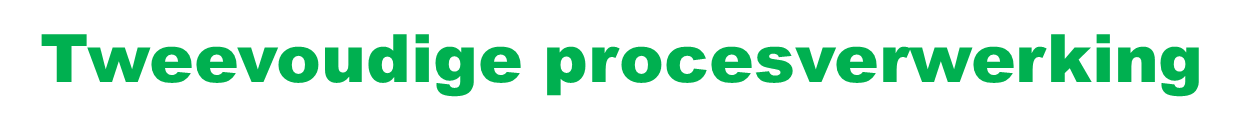 Aanname 2:
Omgevings- en persoonlijkheidsfactoren beïnvloeden de manier van denken
Als een situatie bijvoorbeeld een groot persoonlijk belang heeft, dan is de kans groot dat we de systematische manier van denken gebruiken.
Maar als een situatie niet erg van belang voor ons is, dan is het waarschijnlijk dat je de heuristische manier van denken gebruikt
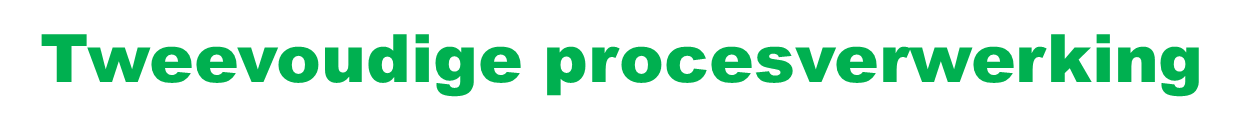 Aanname 3:
Overtuigingsmiddelen zullen verschillende effecten hebben
Systematisch:
Kijkt naar feiten, bewijs, voorbeelden, argumentatie en logica.
Argumenten
Heuristisch:
Kijkt naar de aantrekkelijkheid, vriendelijkheid of expertise van de bron
Cues of niet inhoudelijk
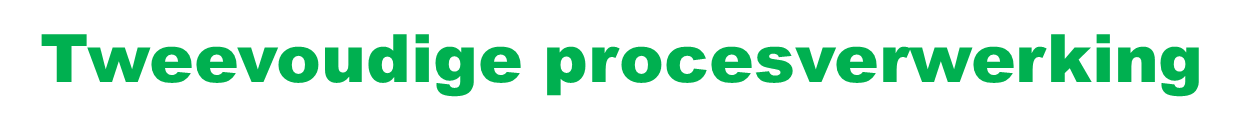 Aanname 4:
Beïnvloeding die beklijft in de tijd voorspelt meer over het gedrag
Systematisch:
Als mensen beïnvloed worden terwijl ze systematisch denken, is het waarschijnlijker dat de beïnvloeding blijvend is, juist omdat ze preciezer, vollediger en dieper hebben nagedacht.
Heuristisch:
Bij heuristische denkers zal beïnvloeding echter slechts van korte duur zijn, omdat ze er juist niet zoveel gedachten aan gewijd hebben.
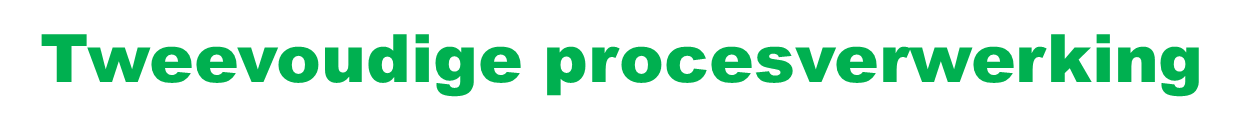 Probleem hierbij is dat we allemaal soms systematisch en soms heuristisch denken. Schematisch ziet het er zo uit:
Voorbeeld:
..\FISH! (trailer).flv
Trans-theoretische model
Er zijn 5 Fases waarin het veranderproces plaats vindt.
Fase 1:
pre contemplatie – Het wat .  - Onwetendheid
Fase 2:
contemplatie – Herkennen. Oh zit dat zo - Leren
preparatie – Wat heb ik nodig? - Plannen
Fase 3:
Fase 4:
actie – Doen.
Fase 5:
consolidatie – Gewoonte
HUISWERK
Eigenschappen die van goed leiderschap verwacht worden:
luisteren 
motiveren 
evenwicht tussen geven en nemen 
helpen 
verantwoordelijkheid delen 
kennis delen (opleiding is ieders taak en welke methode past bij je bedrijf?) 
consequent handelen 
probleemoplosser 
problemen identificeren en definiëren 
alternatieve oplossingen bedenken 
evalueer elke oplossing en maak een keuze 
implementeer keuze en evalueer 
Kaizen adept 
van fouten leren, durf fouten te maken.
teambuilder 
teamspeler
Zoek van de bovenstaande begrippen de betekenis op en vertaal die naar leidinggeven. Dus: Hoe zet je dat in als leider? Hoe belangrijk is het? Wat is het effect als je het wel of/en het tegeneffect als je het niet toepast? Wanneer pas je het toe?